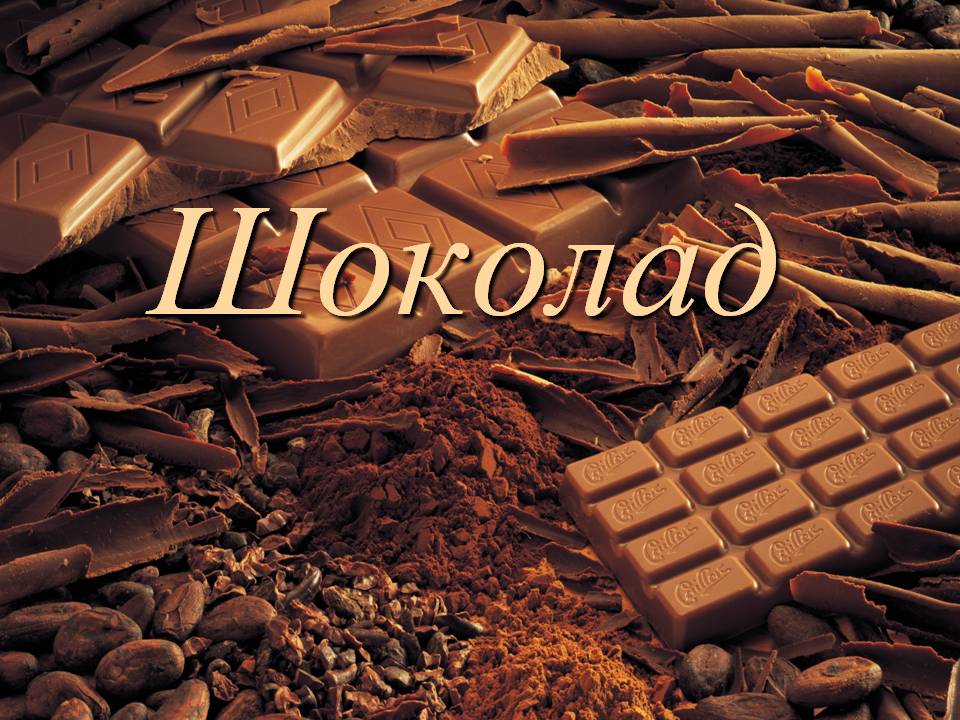 МБДОУ Новоалтатский ДС «Колокольчик»
Исследовательская работа
Выполнил:
Задорожный Игнат Викторович 5 лет, 
                                                           Руководитель:                                                          Хисматуллина Елена Александровна

Мама:                                            
Задорожная Ирина Викторовна
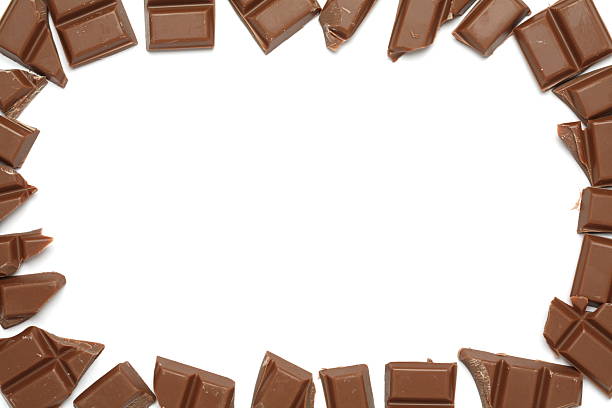 Цель исследования: расширение знаний о шоколаде, о его пользе и вреде для здоровья человека.
Задачи: 
Узнать какой бывает шоколад?
Изучить полезные и вредные свойства шоколада.
Свойства шоколада.
     Опыты и эксперименты
Объект исследования: шоколад.
Предмет исследования: сведения о шоколаде.
  
Методы исследования: 
Анализ, обобщение информации;
Эксперимент, опыт;
Наблюдение.

  Гипотеза: предполагаю, что если
 употреблять шоколад, то он положительно
 воздействует на организм.
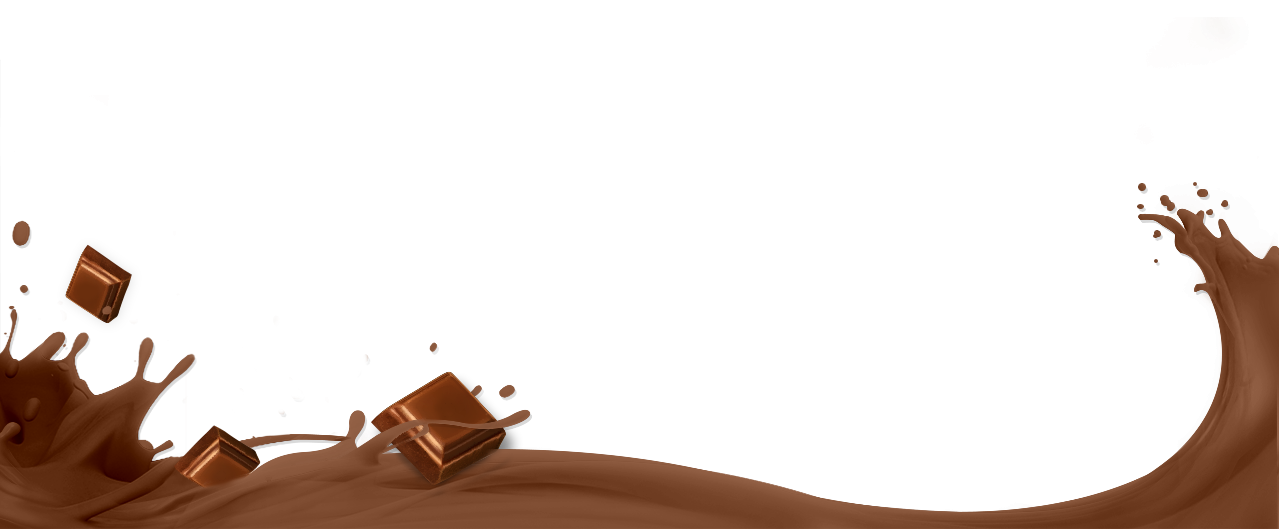 Из чего же готовят шоколад? 
Из семян какао-бобов, которые растут на какао-деревьях, латинское название которых означает «пища богов».
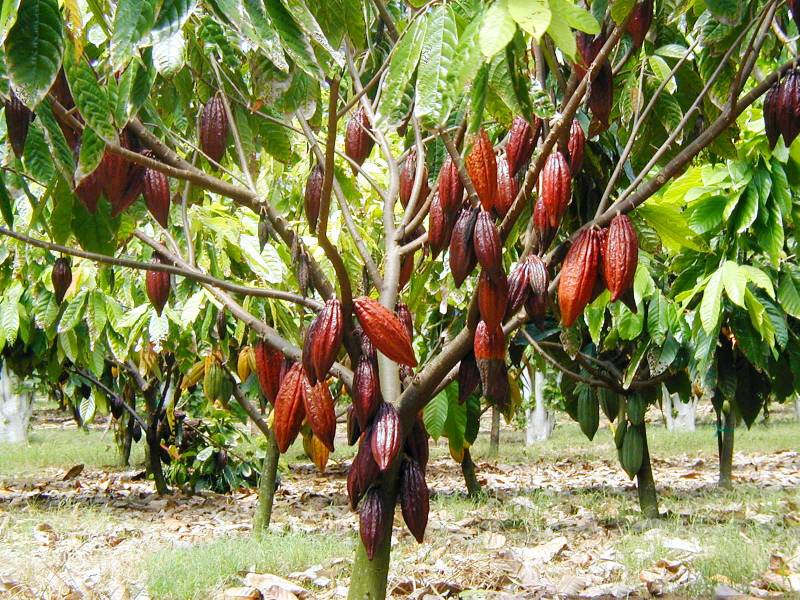 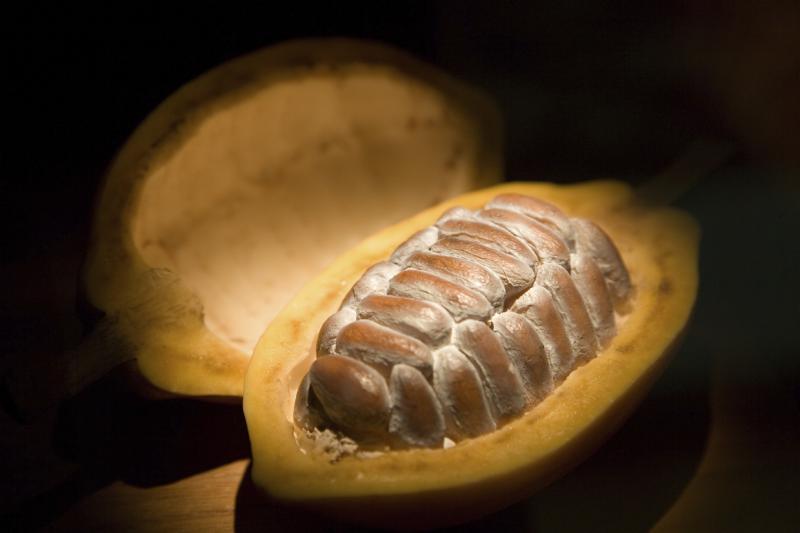 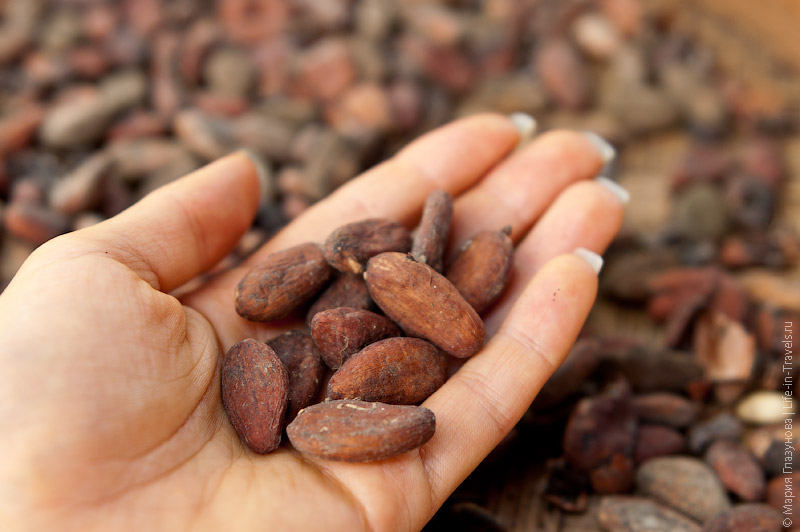 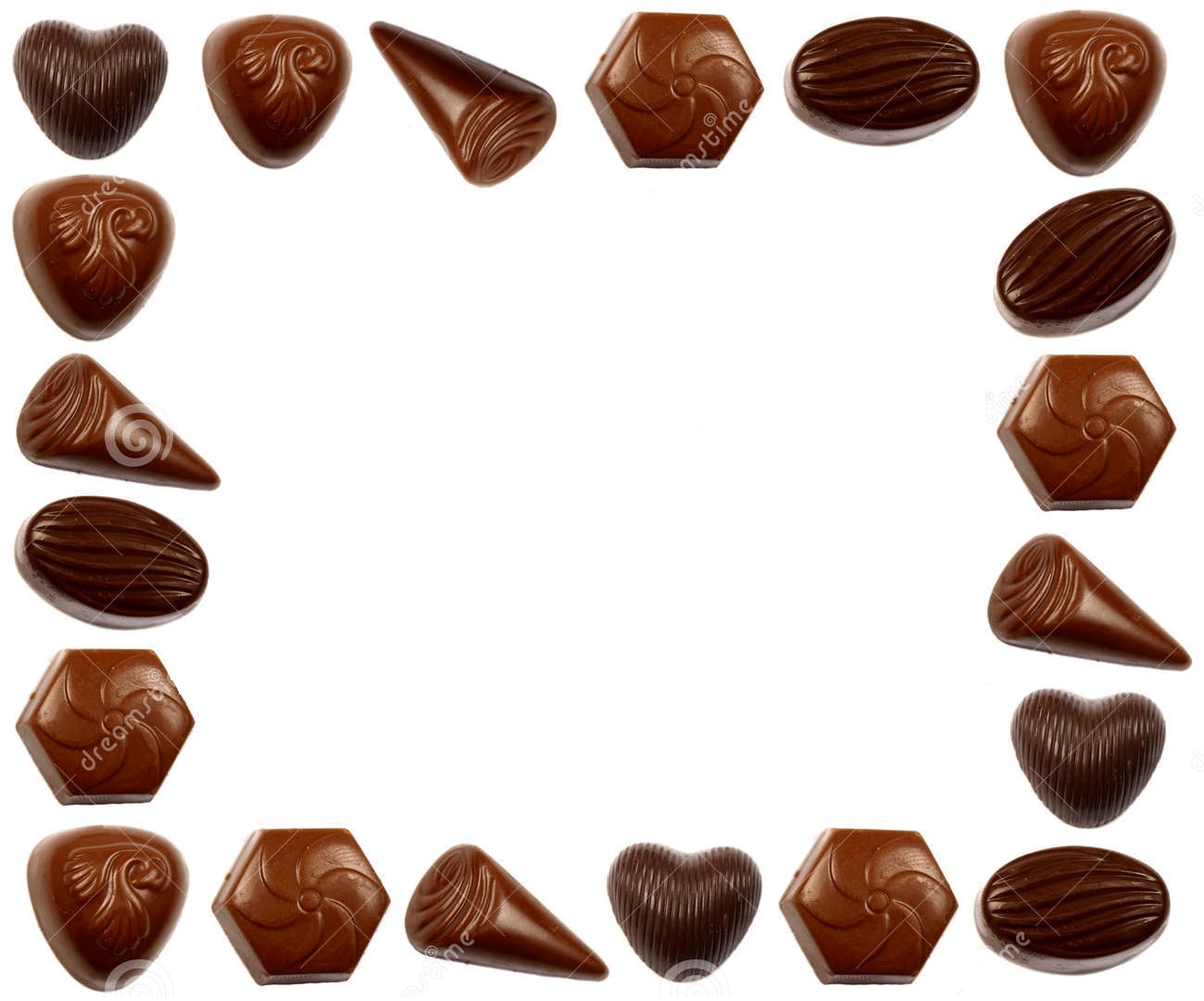 Первым европейцем, открывшим силу какао-бобов, был Христофор Колумб.
В России шоколад появился при Екатерине Великой.
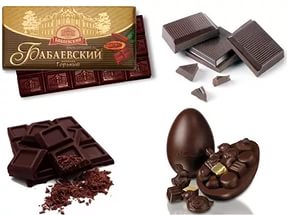 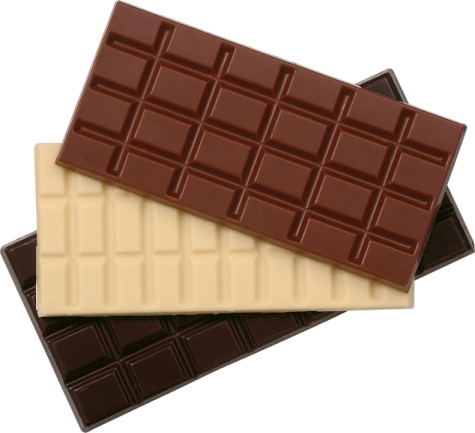 В России в начале ХХ-го века А.И. Абрикосов основал первую кондитерскую фабрику и по праву носил титул «шоколадного короля России»
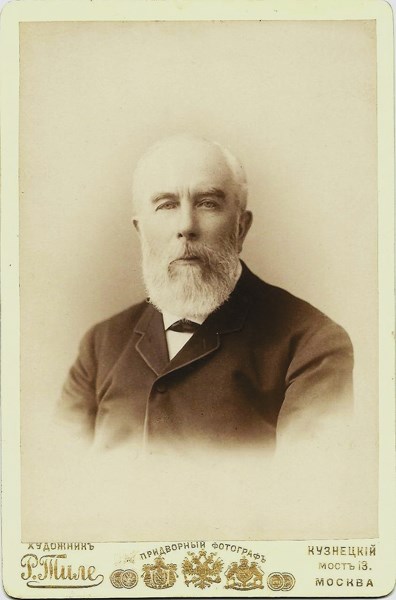 Бывшая Абрикосовская фабрика на Верхне-Красносельской улице в Москве сегодня
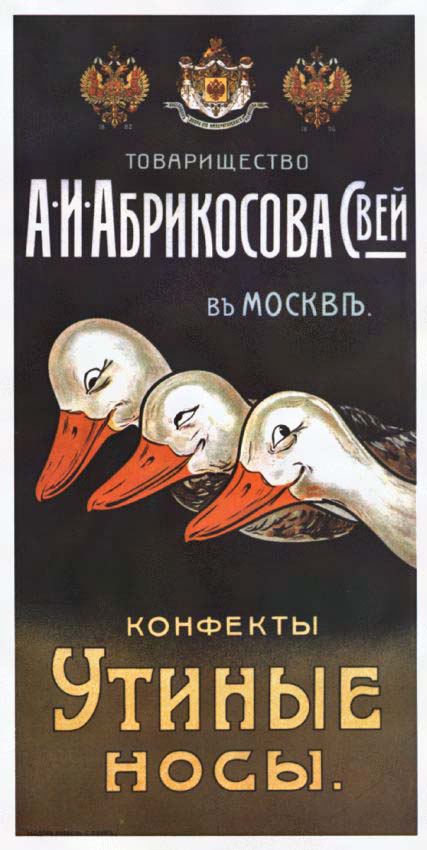 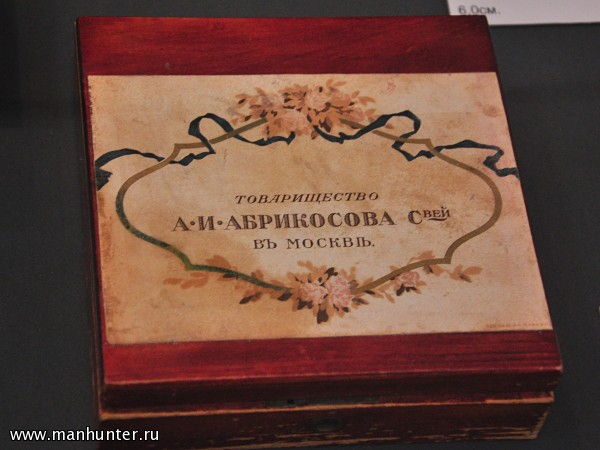 Шоколад бывает:
горький
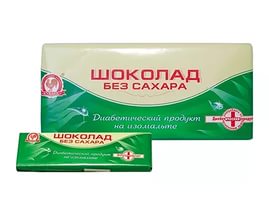 диабетический
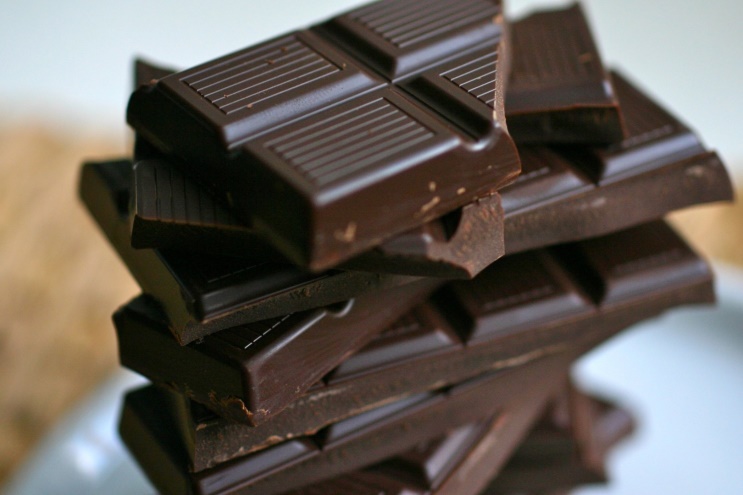 пористый
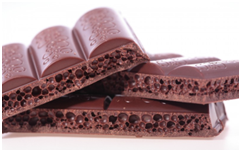 белый
с начинкой
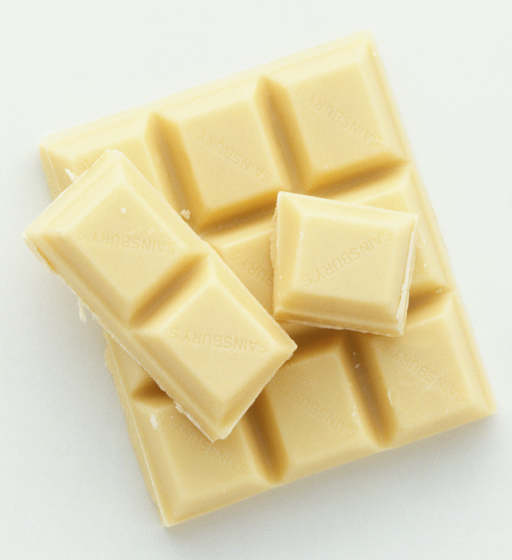 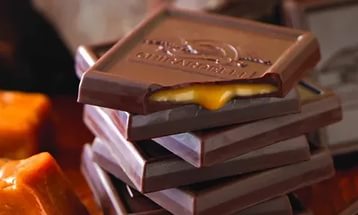 Мнение врачей о шоколаде
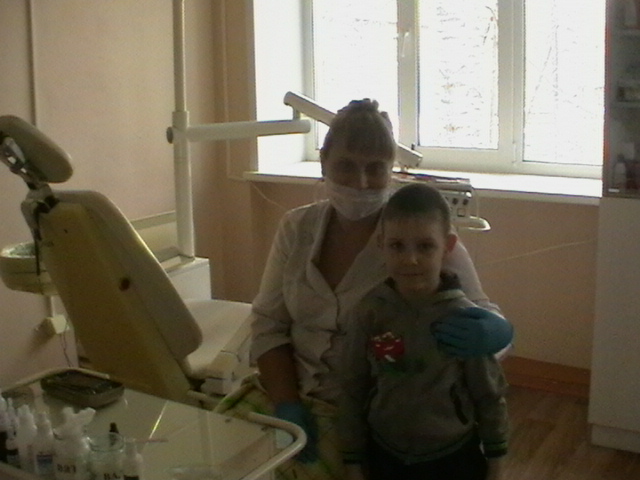 Медсестра ДОУ: Палатнянщикова Е.А.
Врач –стоматолог: Васильева О.В.
Полезные свойства шоколада
Не опасен для зубов (препятствует разрушению зубной эмали);
Улучшает настроение;
Заряжает бодрость;
Стимулирует память;
Полезен для сердца;
Источник энергии.
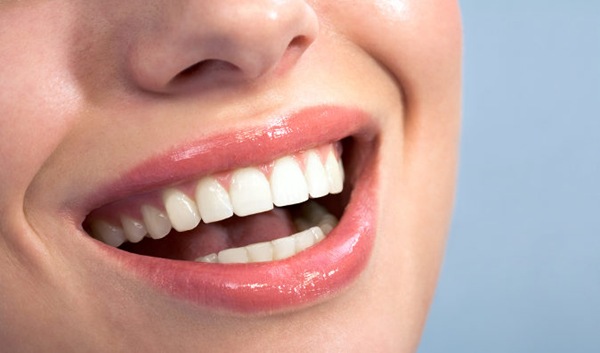 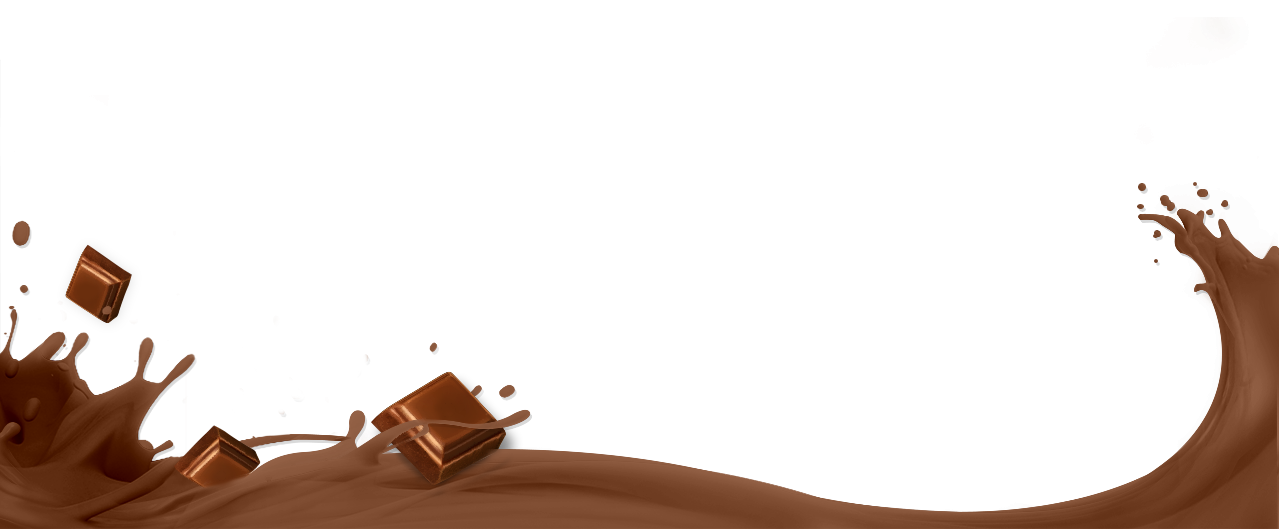 Вредные свойства шоколада:
Это высококалорийный продукт и является источником лишнего веса;
Вредно употреблять ненастоящий шоколад;
Не рекомендуется употреблять тем, кто склонен к аллергиям и диабету.
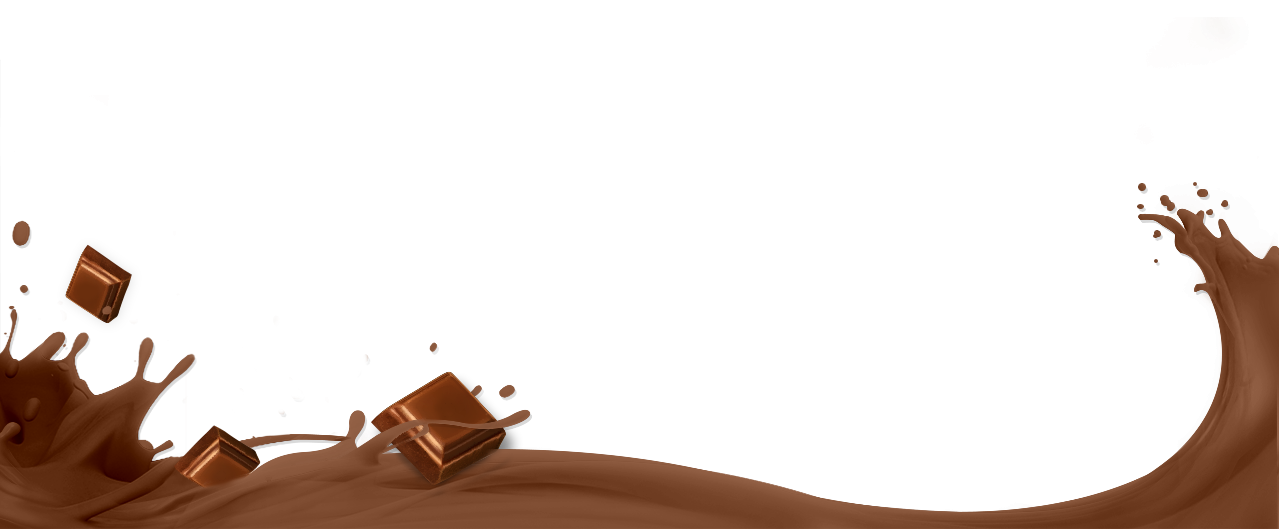 ПАМЯТКА«Как отличить настоящий ли шоколад»
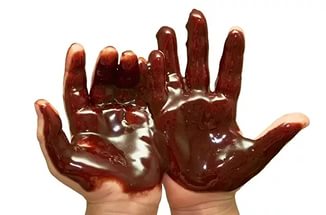 Надо искать три компонента: какао тёртое; какао порошок; какао масло. 75-80%;
Иметь гладкую блестящую поверхность;
Ломается с треском;
Моментально тает во рту и в руках;
Тонет в молоке.
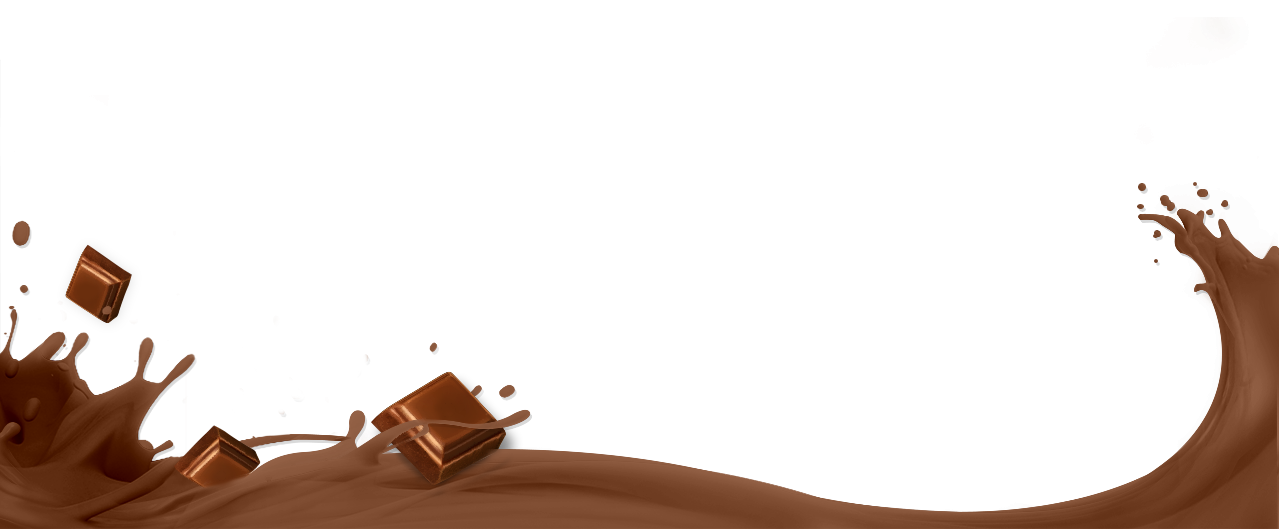 Опыт изготовление шоколада.
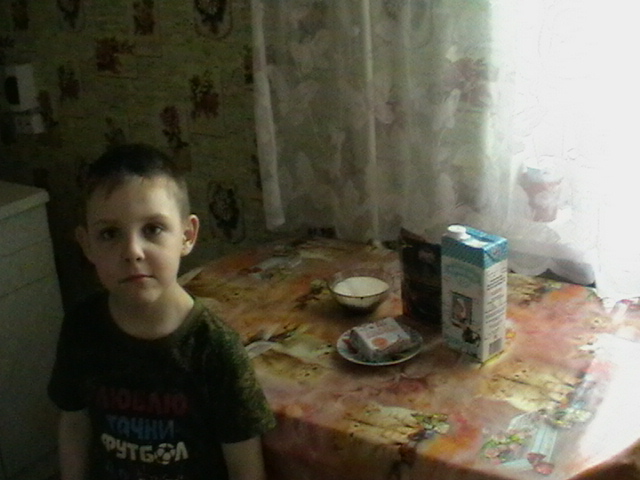 Рецепт
100 г порошка какао
50 г сливочного масла
чайная ложка сахара.
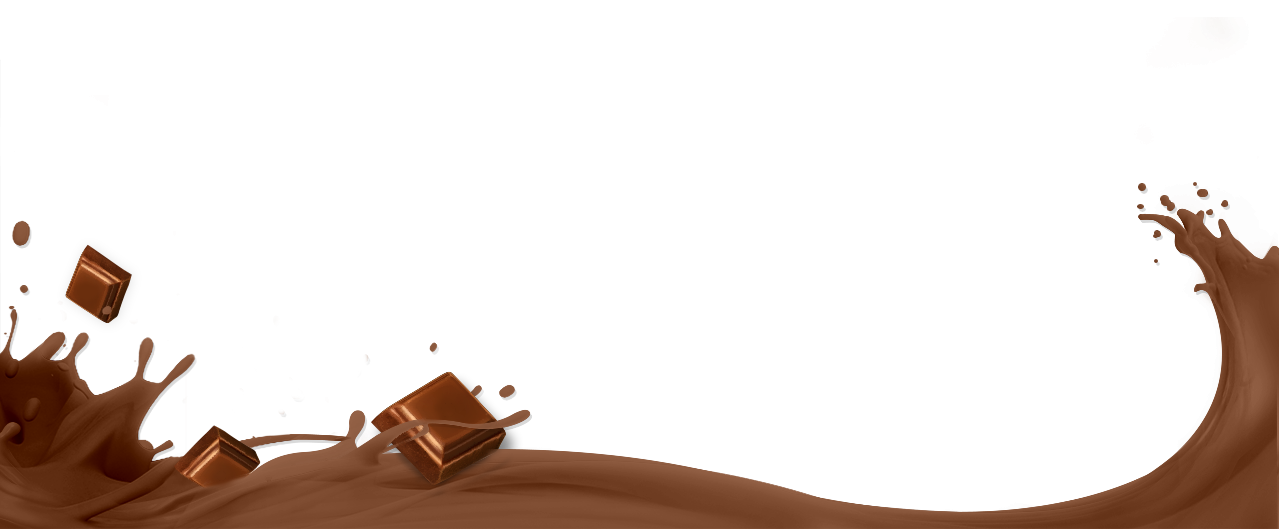 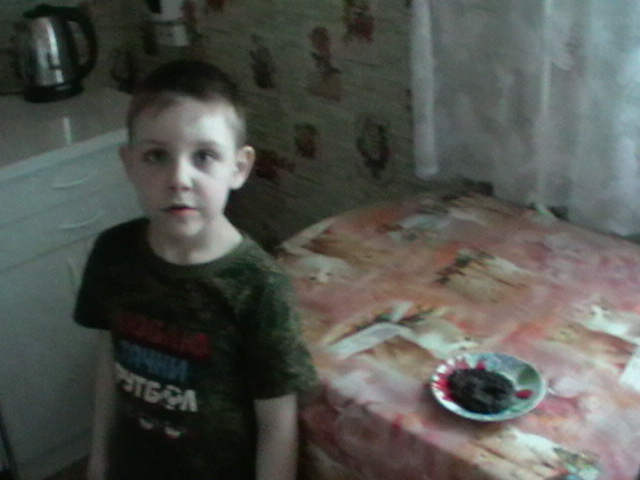 Эксперимент № 1
Определим свойства шоколада. Мы взяли два вида шоколада. Воздушного шоколада и черного шоколада.  Разломили его на части.
  Вывод: Шоколад твердый, имеет свойство ломаться, он – хрупкий.
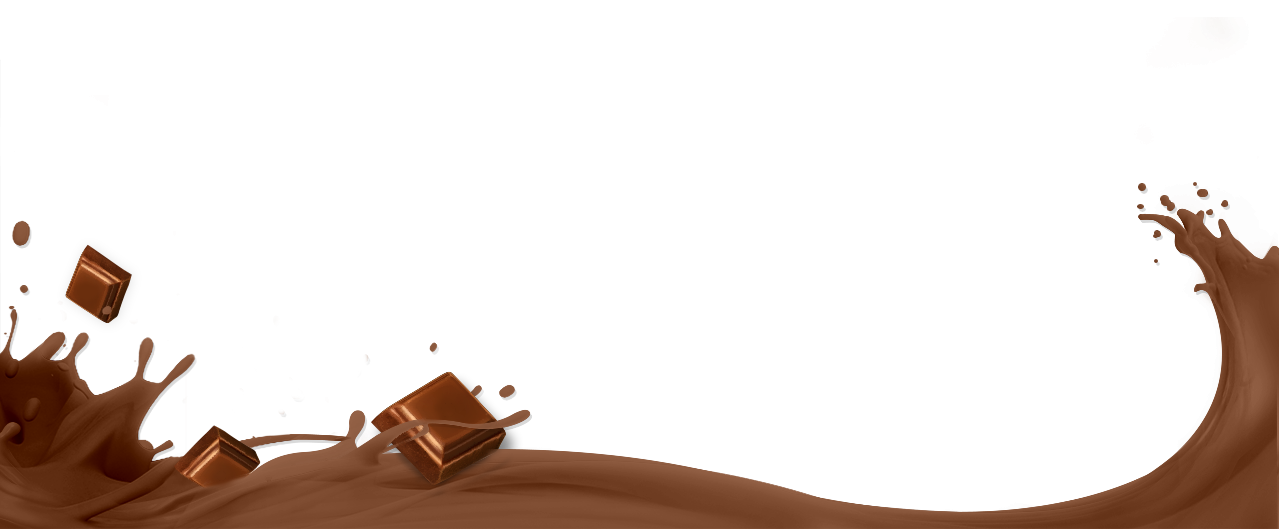 Эксперимент № 2
Определение свойства шоколада на вкус.                                                Воздушный шоколад - вкусный, сладкий. 
Черный шоколад - горький, горьковато-сладкий. 
Вывод: Чем больше в шоколаде какао-порошка, тем он более горький 
на вкус.
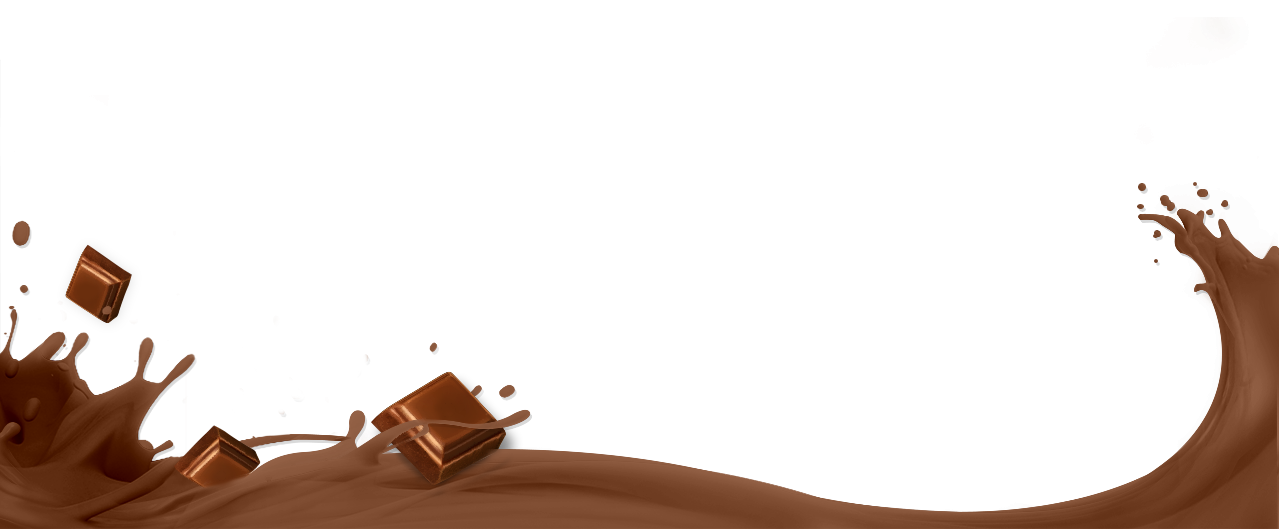 Эксперимент № 3
Кусочек темного шоколада положили в стакан с водой.
Кусочек  воздушного шоколада положили в стакан с водой.
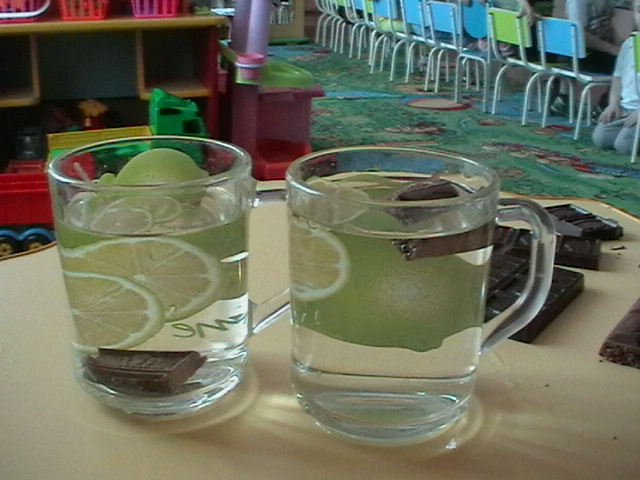 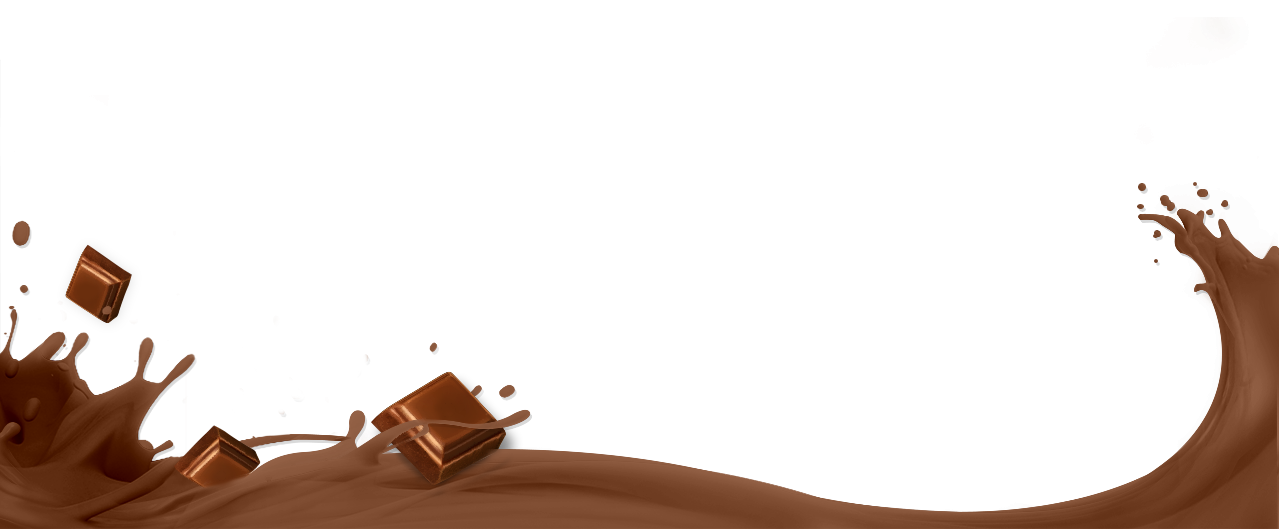 Вывод: Шоколад может тонуть, если он плотный в нем нет воздуха, и может плавать, если в нем имеется воздух.
Эксперимент №4
Опустим шоколад в горячую воду. (Он растаял, растопился).
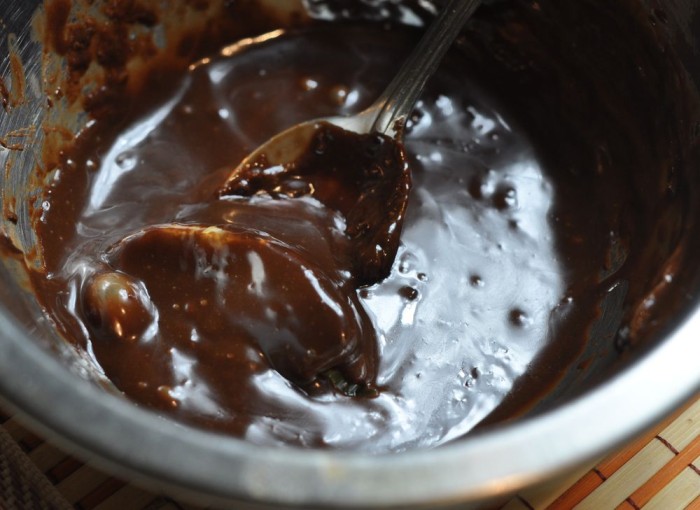 Вывод: Шоколад может существовать как в жидкой форме, так и в твердой. Шоколад имеет свойство таять и плавится, превращаясь в темную тягучую смесь.
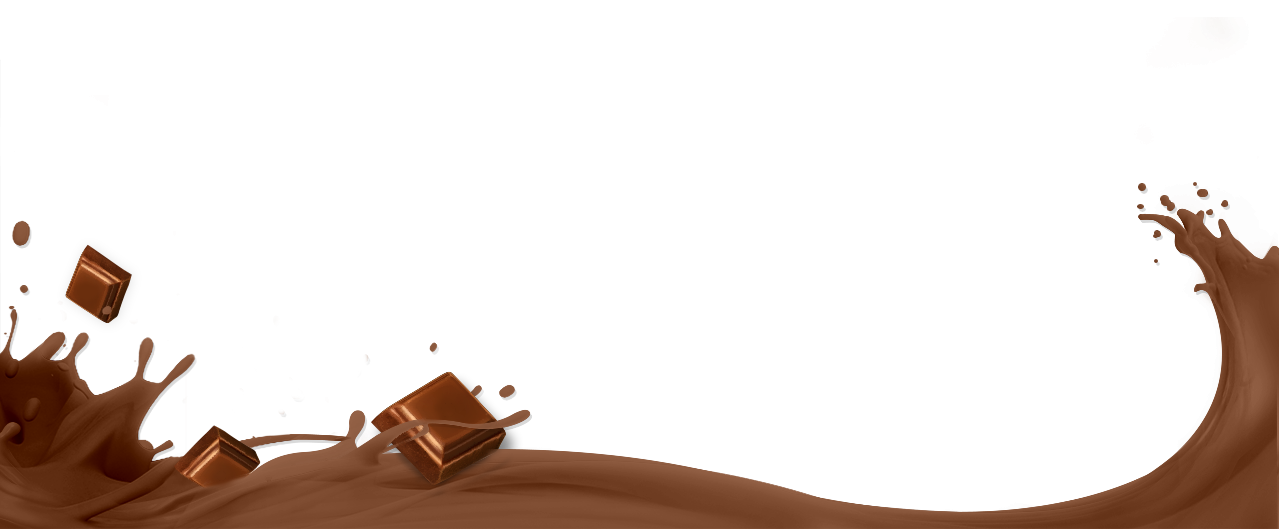 Вывод
Проведя исследование, я могу сказать, что серьёзных причин отказывать себе в употреблении настоящего шоколада, просто нет. Во всём нужно соблюдать меру. Теперь я точно знаю, что такое шоколад и как выбрать лучший.

Крепкого вам здоровья!
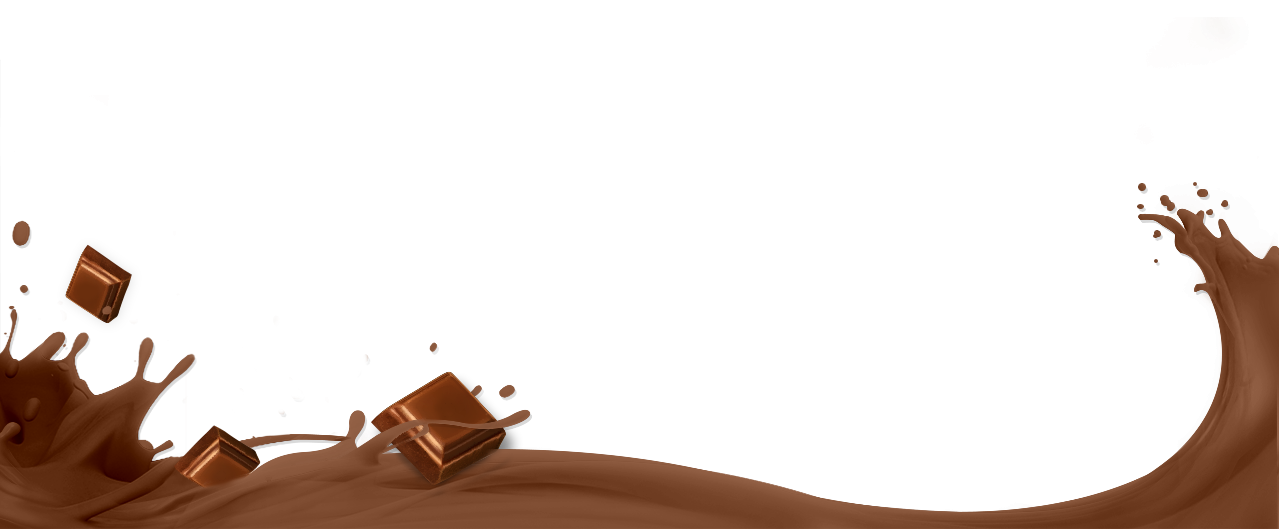 Список литературы
Все обо всем. Энциклопедия для детей. Москва, 1994г.
Познавательный журнал для девочек и мальчиков. Детская энциклопедия, 2002г.
www.chocolate.rainford.ua
Интернет – ресурс.
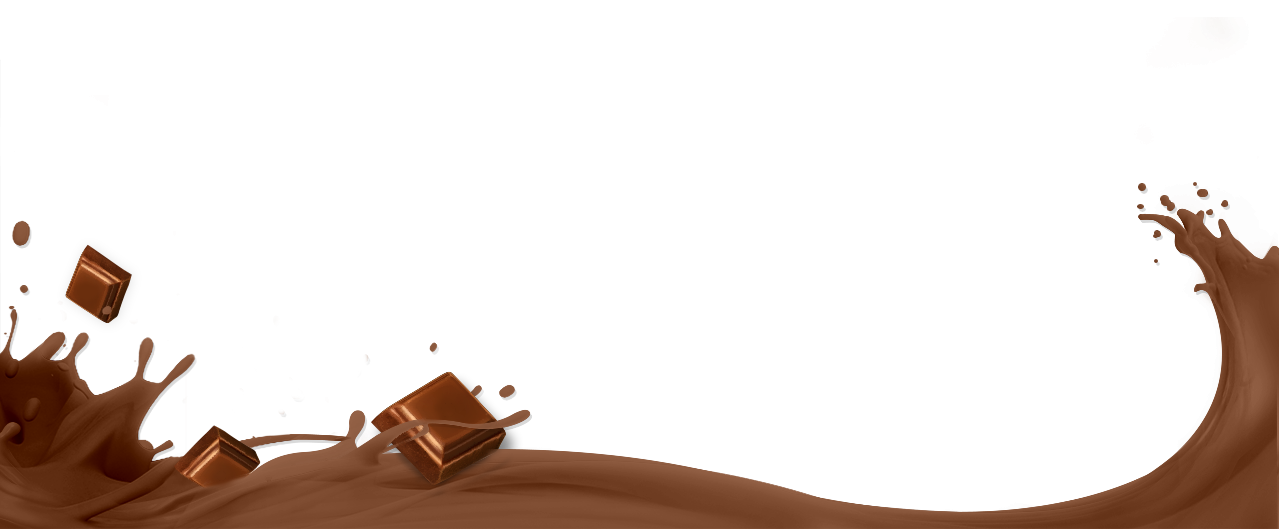 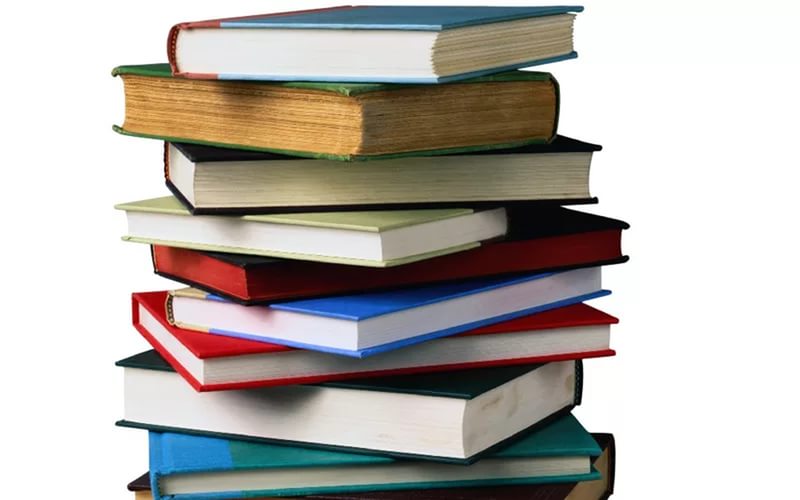 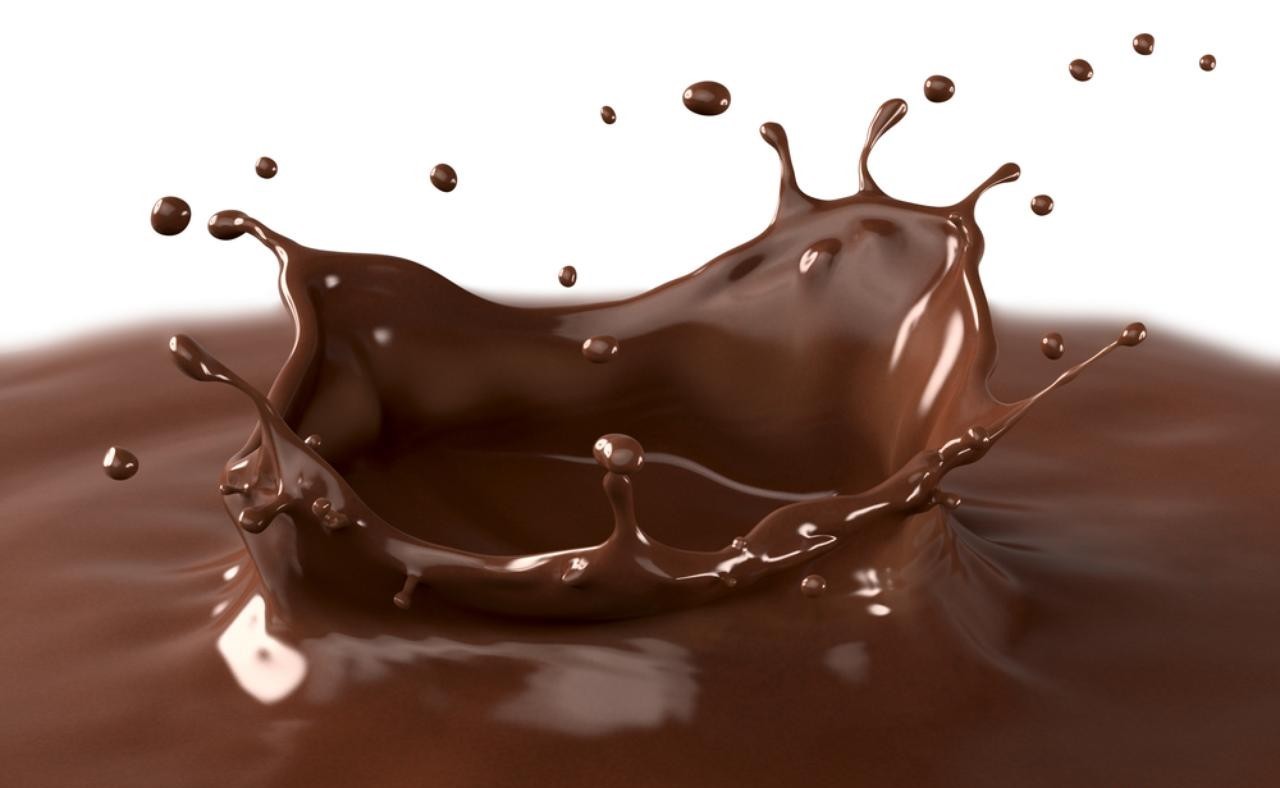 Спасибо за внимание!